NHIỆT LIỆT CHÀO MỪNG CÁC EM
ĐẾN VỚI BUỔI HỌC HÔM NAY
KHỞI ĐỘNG
Em hãy phân biệt danh từ chung, danh từ riêng.
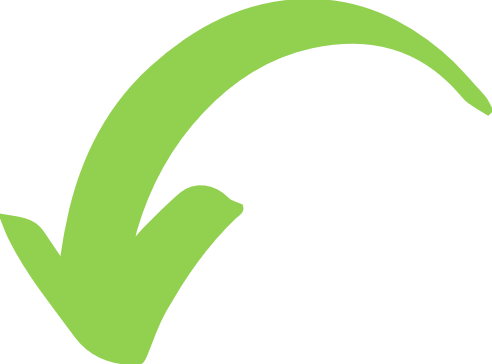 Danh từ chung là tên của một loại sự vật.
Danh từ riêng là tên riêng của một sự vật. Danh từ riêng được viết hoa.
BÀI 2: CHĂM HỌC, CHĂM LÀM
LUYỆN TẬP VỀ DANH TỪ
NỘI DUNG BÀI HỌC
03
02
01
Viết đoạn văn
Xếp các danh từ riêng vào nhóm thích hợp
Tìm và sắp xếp các danh từ chung vào nhóm thích hợp
HOẠT ĐỘNG 1TÌM VÀ SẮP XẾP CÁC DANH TỪ CHUNG VÀO NHÓM THÍCH HỢP
Bài 1: Tìm và xếp các danh từ trong đoạn văn đã cho vào nhóm thích hợp.
Buổi sáng, gà hàng xóm te te gáy. Những con lợn trong chuồng đã ủn ỉn đòi ăn. Trên mái nhà, những làn khói bếp lan nhẹ nhàng. Mọi người tập trung ở đầu làng. Các cụ phụ lão đang trồng vải thiều dưới bãi. Hôm nay Chủ nhật, các bạn học sinh lớp 4B cũng ra đồng.
ĐÁP ÁN
HOẠT ĐỘNG 2XẾP CÁC DANH TỪ RIÊNG VÀO NHÓM THÍCH HỢP
Bài 2: Xếp các danh từ riêng vào nhóm thích hợp
Nguyễn Hiền quê ở thôn Dương A, nay thuộc xã Nam Thắng, huyện Nam Trực, tỉnh Nam Định. Ông nổi tiếng là thần đồng. Dưới thời vua Trần Thái Tông, ông đồ Trạng nguyên khi mới 12 tuổi.
Tên người
Tên địa lí
ĐÁP ÁN
Khi viết danh từ chỉ tên riêng người, hay địa lí Việt Nam, cần phải chú ý điều gì?
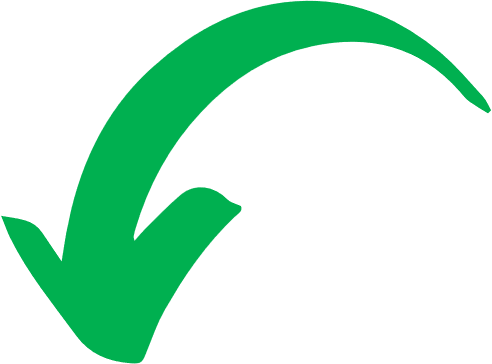 HOẠT ĐỘNG 3: VIẾT ĐOẠN VĂN
Gợi ý trả lời
Hoa là cô bé dễ thương, ngoan ngoãn nhất ngõ nhà em. Hàng ngày, Hoa thường dậy rất sớm cùng bà nội quét dọn sân, vườn và cả ngõ chung của mấy nhà nữa. Sau khi ăn sáng xong, bạn còn kịp giúp bố mẹ rửa bát đĩa nữa rồi mới đến trường. Ở lớp, cô giáo luôn khen Hoa là chăm chỉ và có thành tích học tập tốt. Ngoài giờ học ở lớp, bạn còn tham gia câu lạc bộ “Em yêu tiếng Việt” của trường. Hoa đúng là một cô bé chăm chỉ.
CỦNG CỐ - DẶN DÒ
Ôn lại kiến thức đã học về danh từ.
Đặt câu với một số danh từ riêng chỉ tên địa lí.
BÀI HỌC KẾT THÚCCẢM ƠN CÁC EM ĐÃ LẮNG NGHE